模擬試技巧
根據資料A，就2013至2018年公眾對香港新聞自由的意見，分別從表1A和表1B，描述一個主要特徵。(4分)
就所提供的資料，指出兩個新聞自由與社會責任之間可能出現的兩難情境。參考所提供的資料及就你所知，闡述你的答案。(8分)
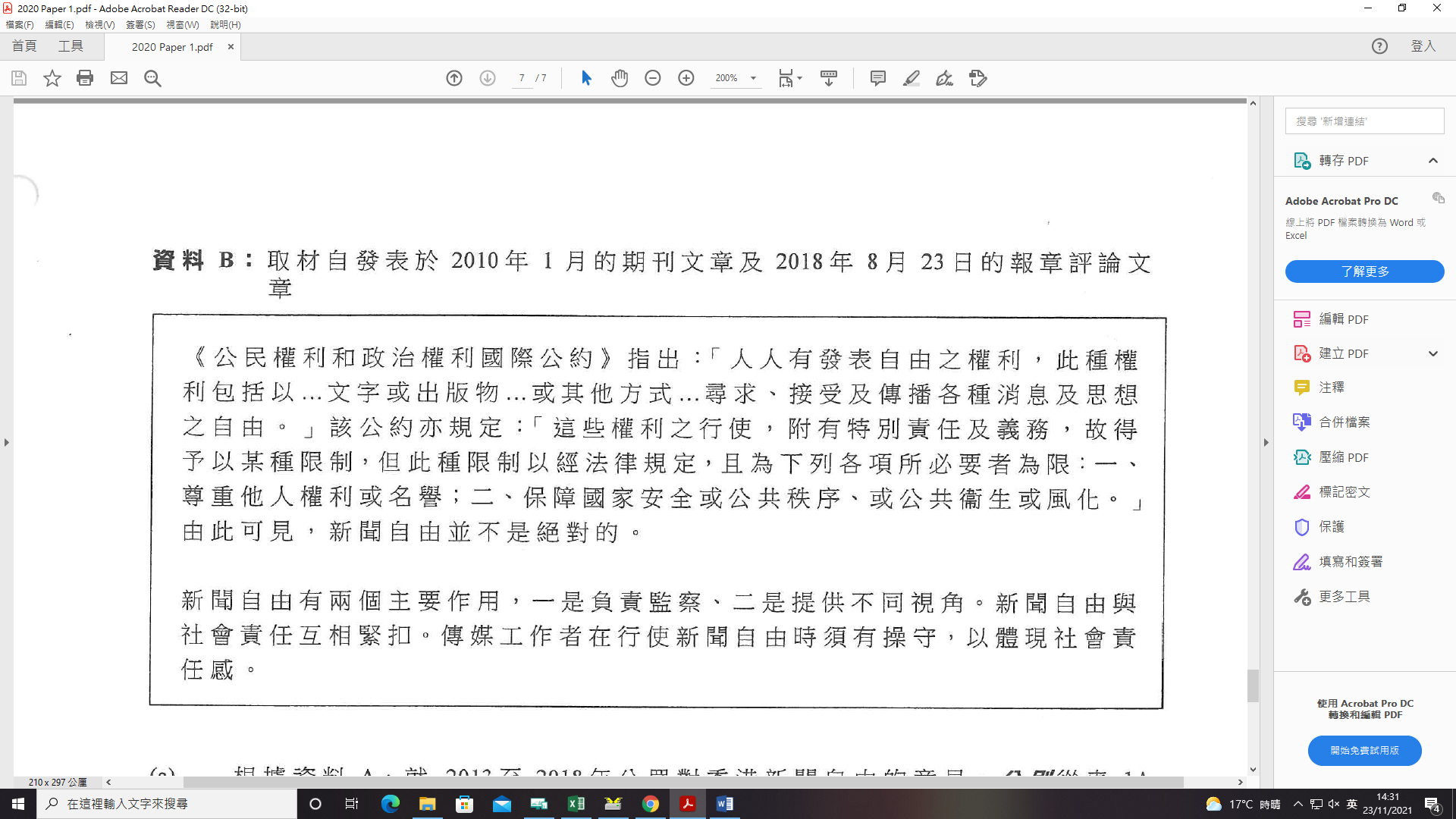 報告:
題目並無要求考生評價香港現時的新聞自由狀況，資料數據只反映公眾觀感，而非新聞自由程度的事實陳述。
不少考生未能充分理解「兩難情境」，部分考生只指出新聞自由可能面對的挑戰，或討論新聞傳媒有違道德操守的負面影響，部分考生雖能原則性地解說兩難，但未能進一步引用資料或舉例說明。表現較佳者，則能提出具體兩難情境，例如「市民的知情權相對公眾秩序」，並引用恰當例子加以分析說明。
考評局建議評改準則列舉多項兩難情境例子，包括「社會秩序相對表達自由」、「私隱相對知情權」、「國家安全相對監察」及「社會道德相對表達意見自由」，如充分理解及恰當運用新聞自由、社會責任、自我審查及言論自由等知識概念，適當運用資料及解釋論據等，便可取得6分至8分滿分。
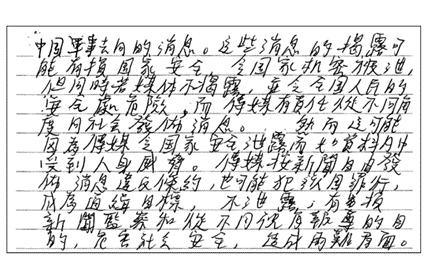